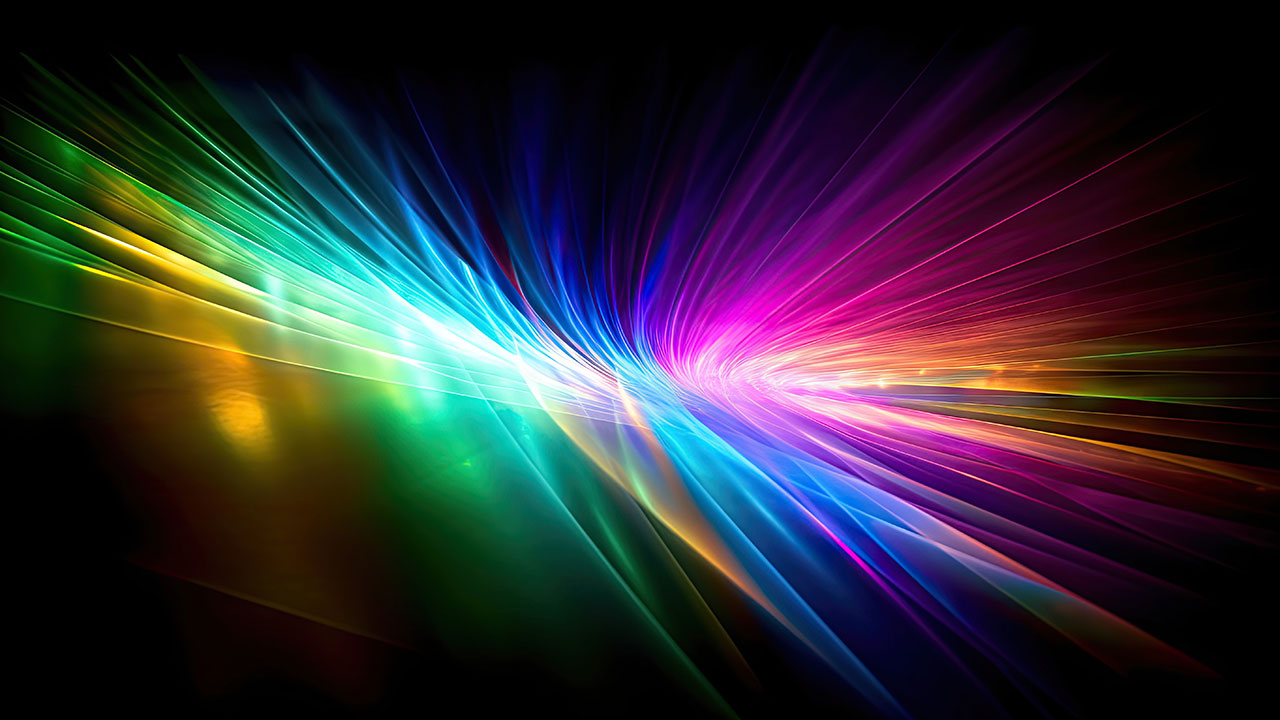 The drivers of profitability
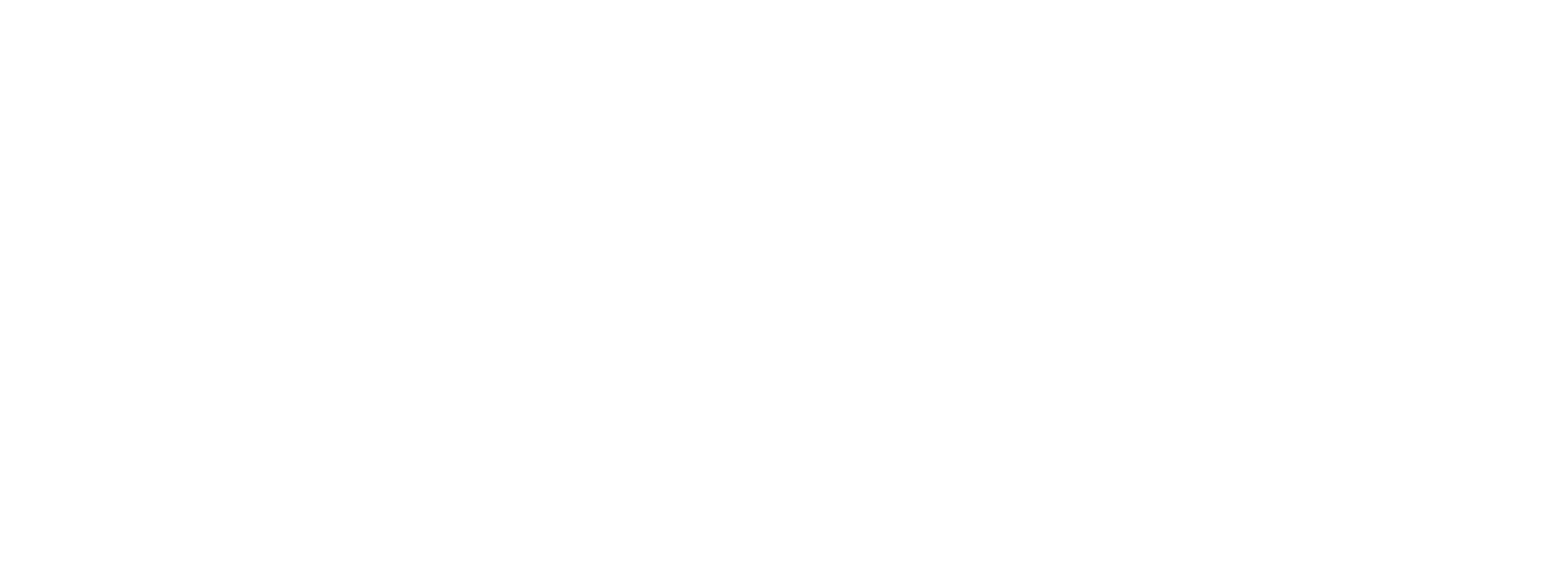 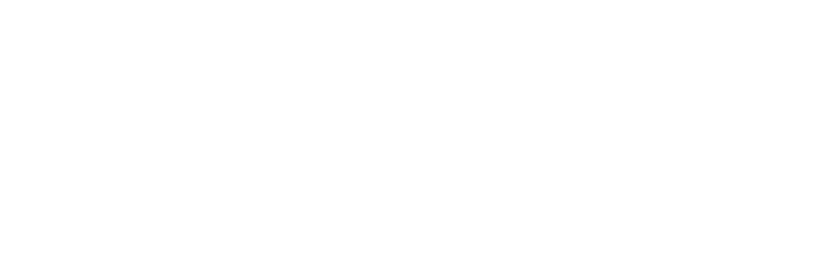 Brand size is a key driver of category ROI
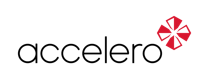 Source: The Drivers of Profitability, 2023, Paul Dyson - accelero, based on 2,500 UK ROIs across 4 key studies
Advertising ROI is impacted by absolute budget level
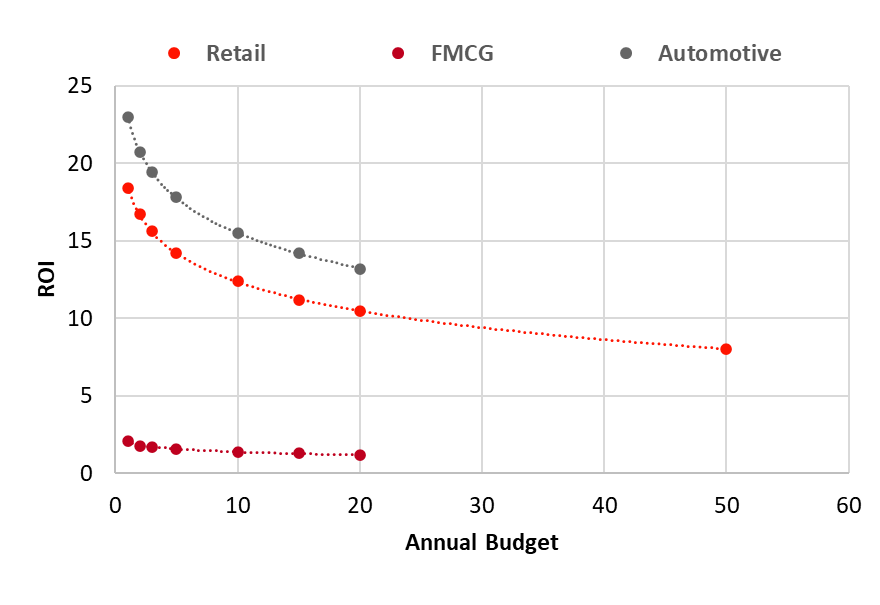 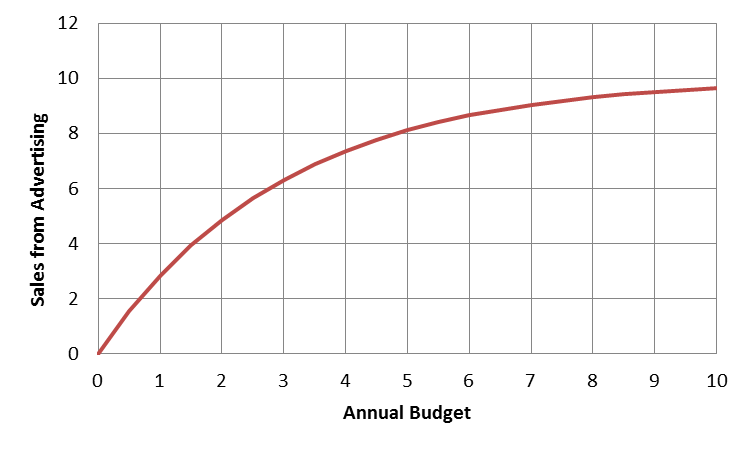 Practitioners agree advertising experiences diminishing returns…
…this means ROIs drop as budgets increase
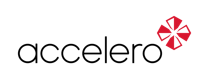 Source: The Drivers of Profitability, 2023, Paul Dyson - accelero, based on Media Mix Navigator, Accelero Optimiser
Interaction of budget and brand size impact ROI performance
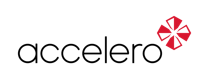 Source: The Drivers of Profitability, 2023, Paul Dyson - accelero
Creative executions deliver a range of ROI (IPA Awards)
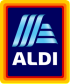 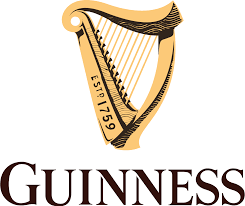 Kevin the Carrot
Made of More
3x
4x
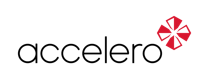 Source: The Drivers of Profitability, 2023, Paul Dyson - accelero
Creativity is the biggest ROI multiplier within our control
Potential multipliers of advertising profitability - (2023)
Potential multipliers of advertising profitability - (2023)
X 20
X 12
X 5
X 3
X 2.5
X 2.0
X 1.7
X 1.6
X 1.2
X 1.1
Budget setting across variants
Budget setting across portfolios
Budget setting across geographies
Cost / Product seasonality
Brand : Performance
Multi-media
Target audience
Laydown / Phasing
Brand size
Creative quality
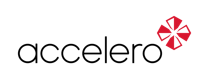 Source: The Drivers of Profitability, 2023, Paul Dyson - accelero, ROI multiplier = area of the circle